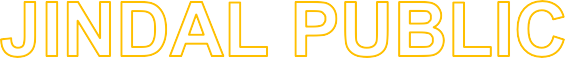 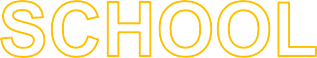 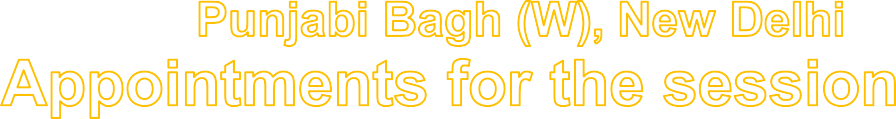 2023-24
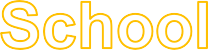 A
bility…Motivation…
Attitu
de…
2023-24
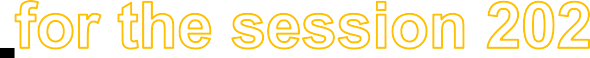 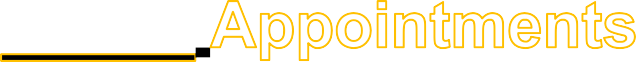 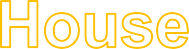 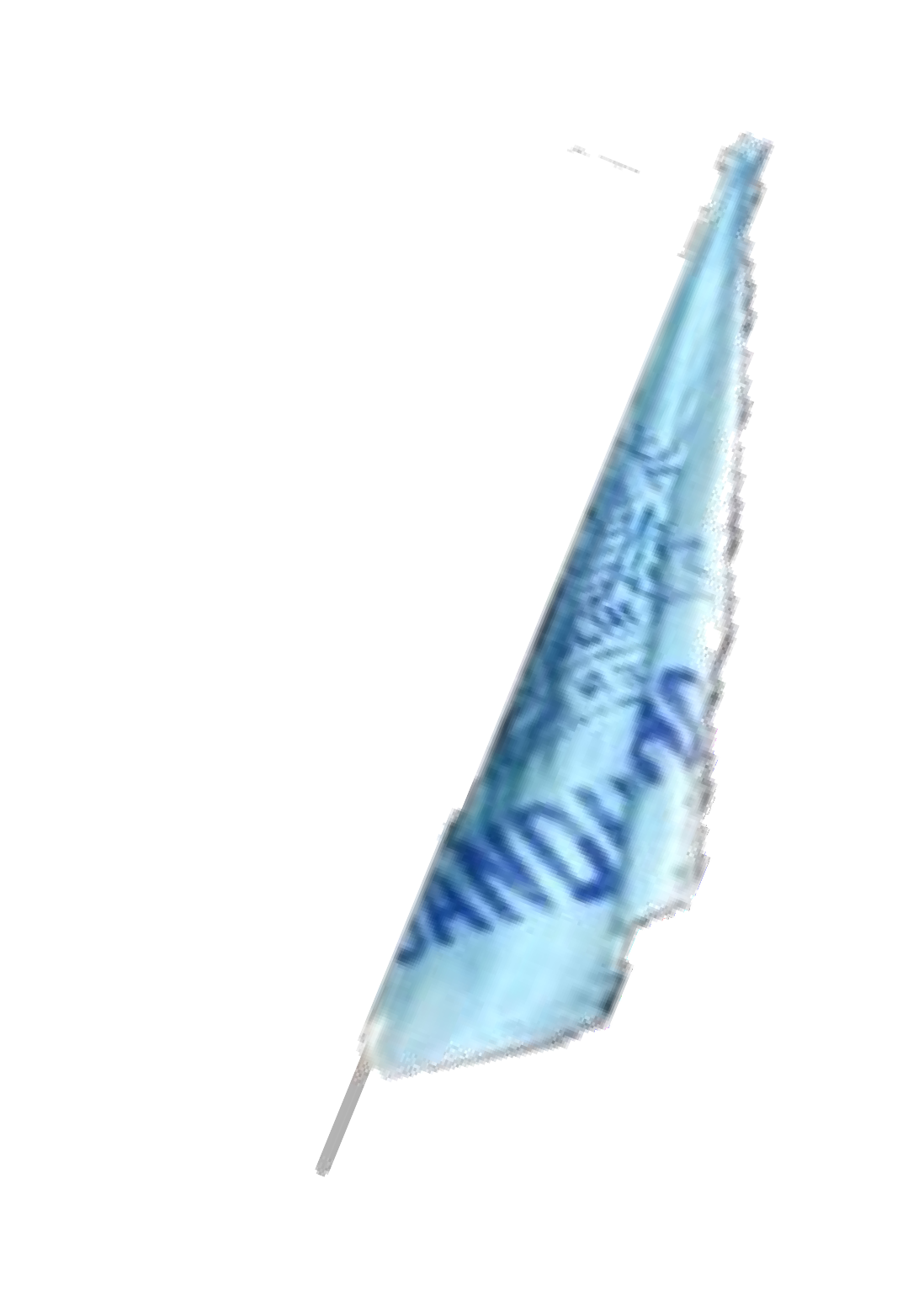 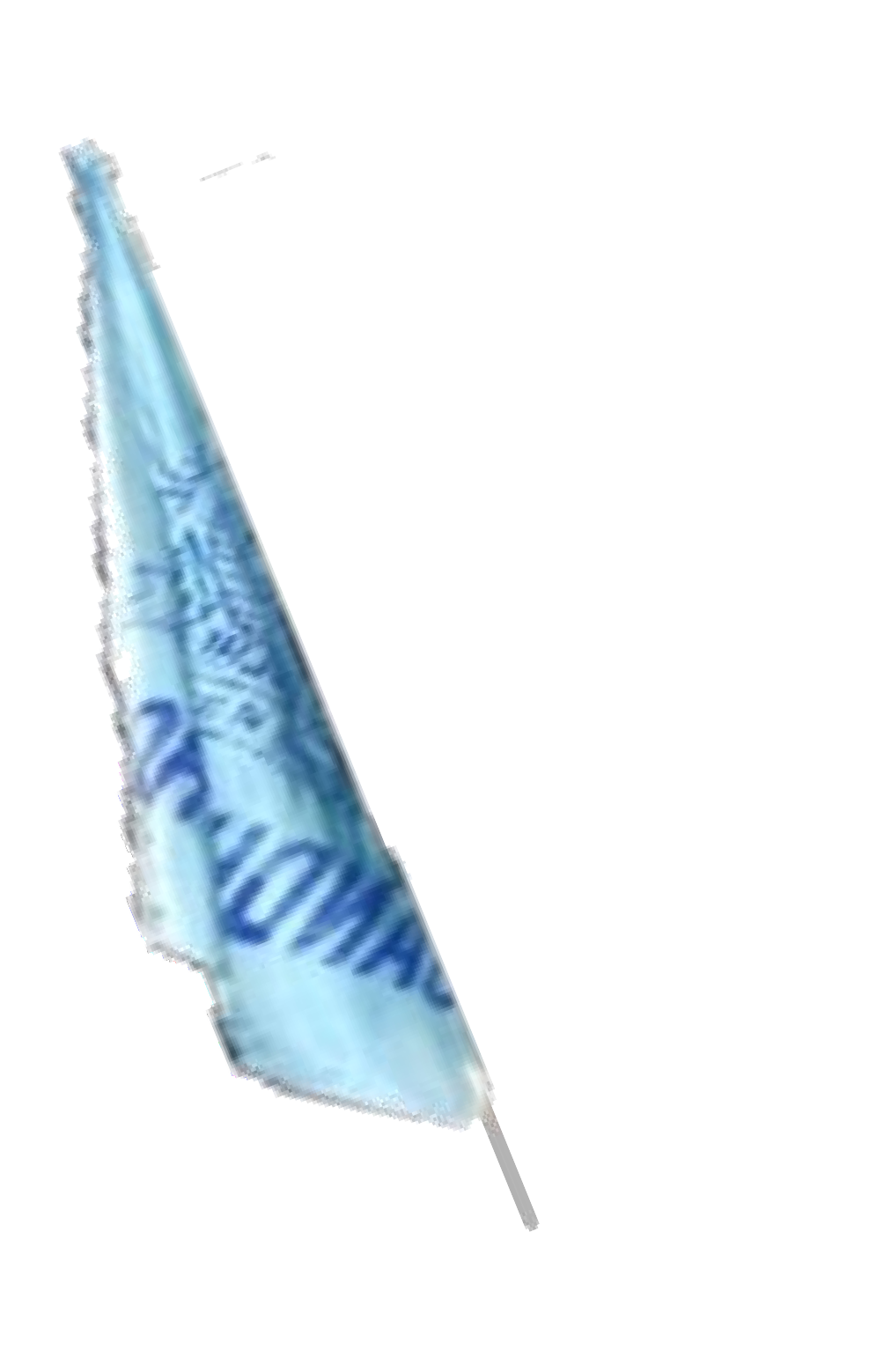 JAWAHAR HOUSE
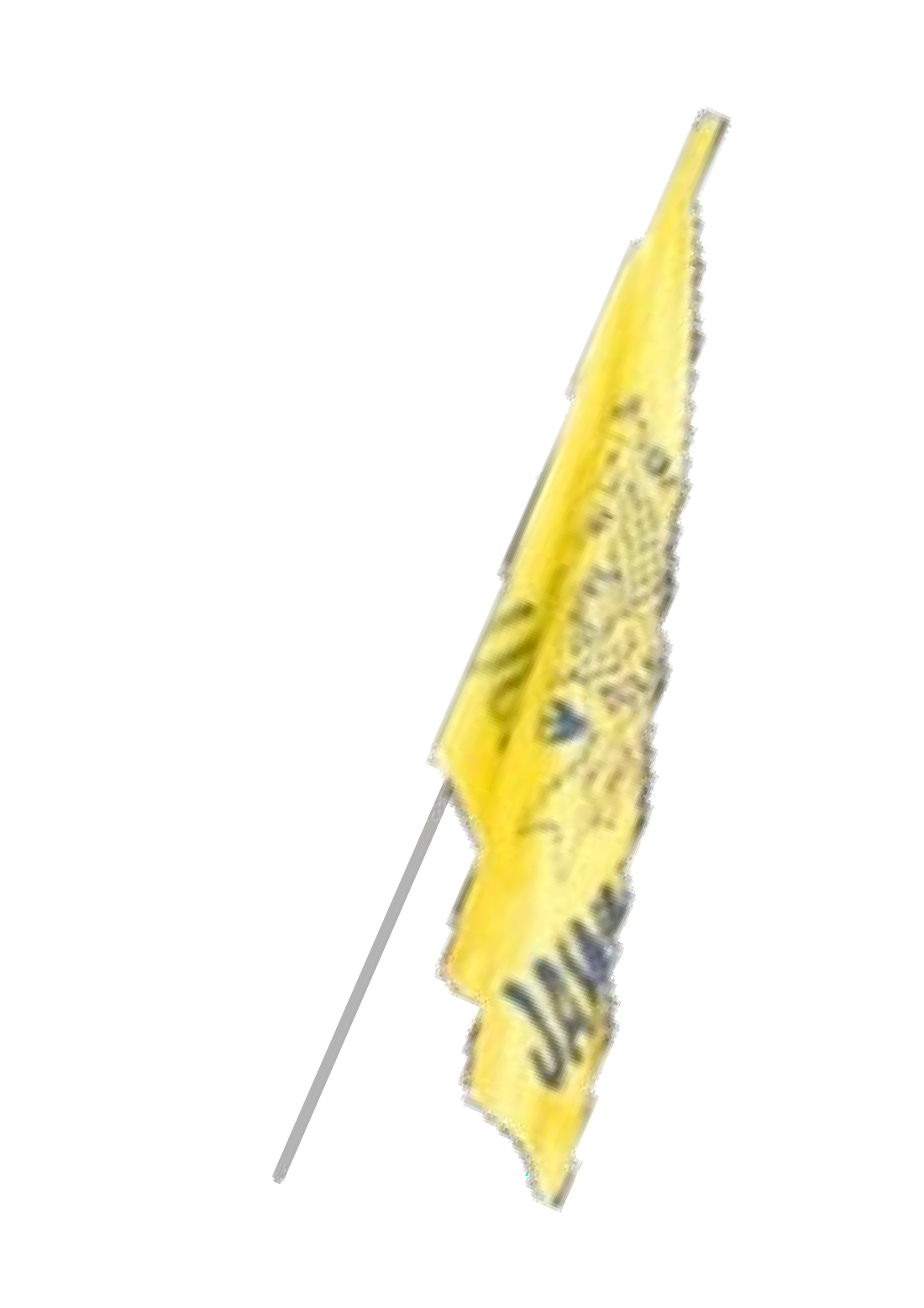 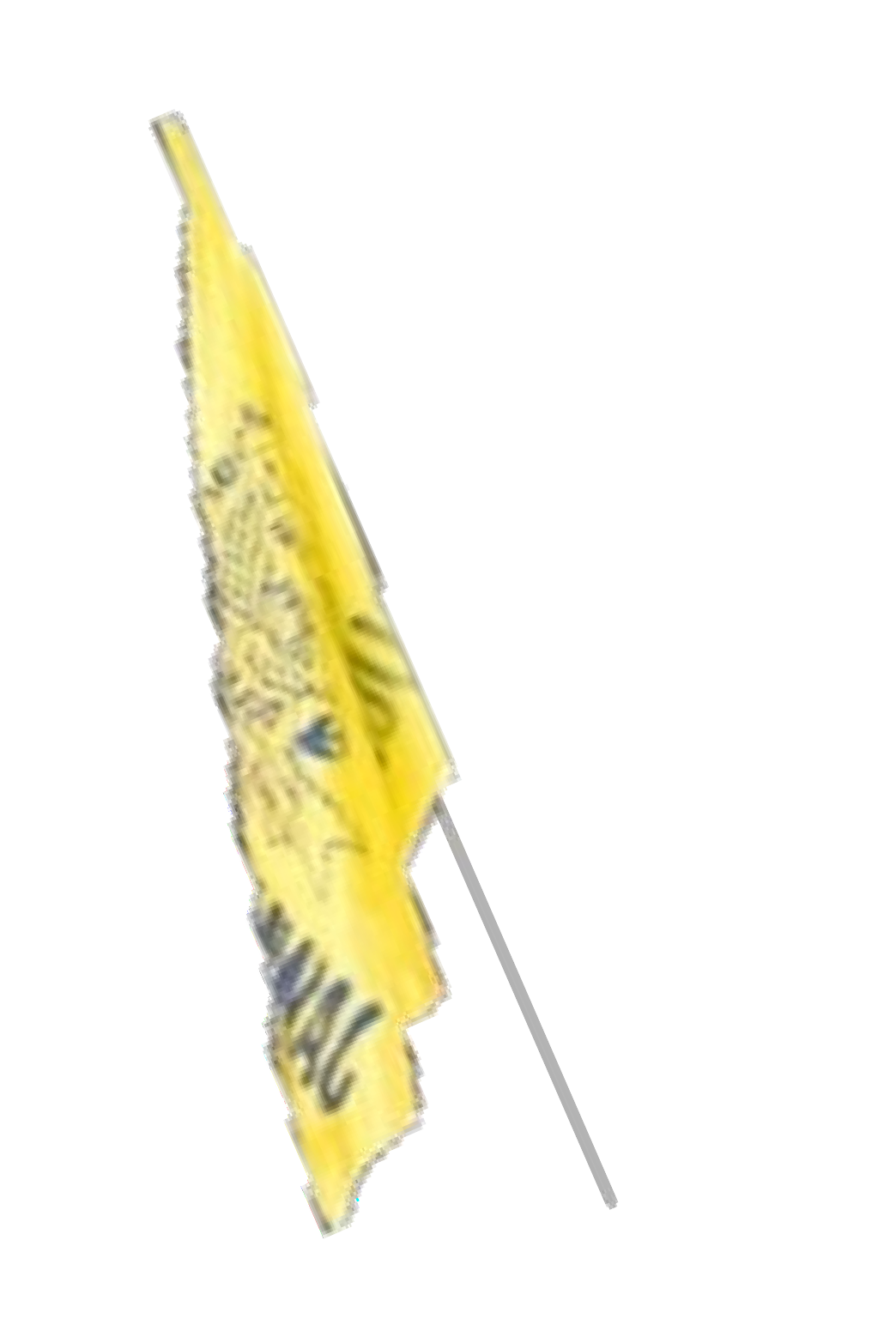 2023-24
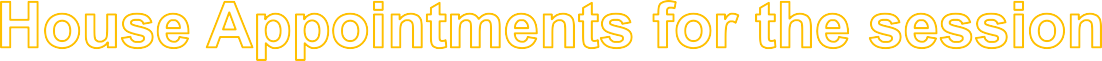 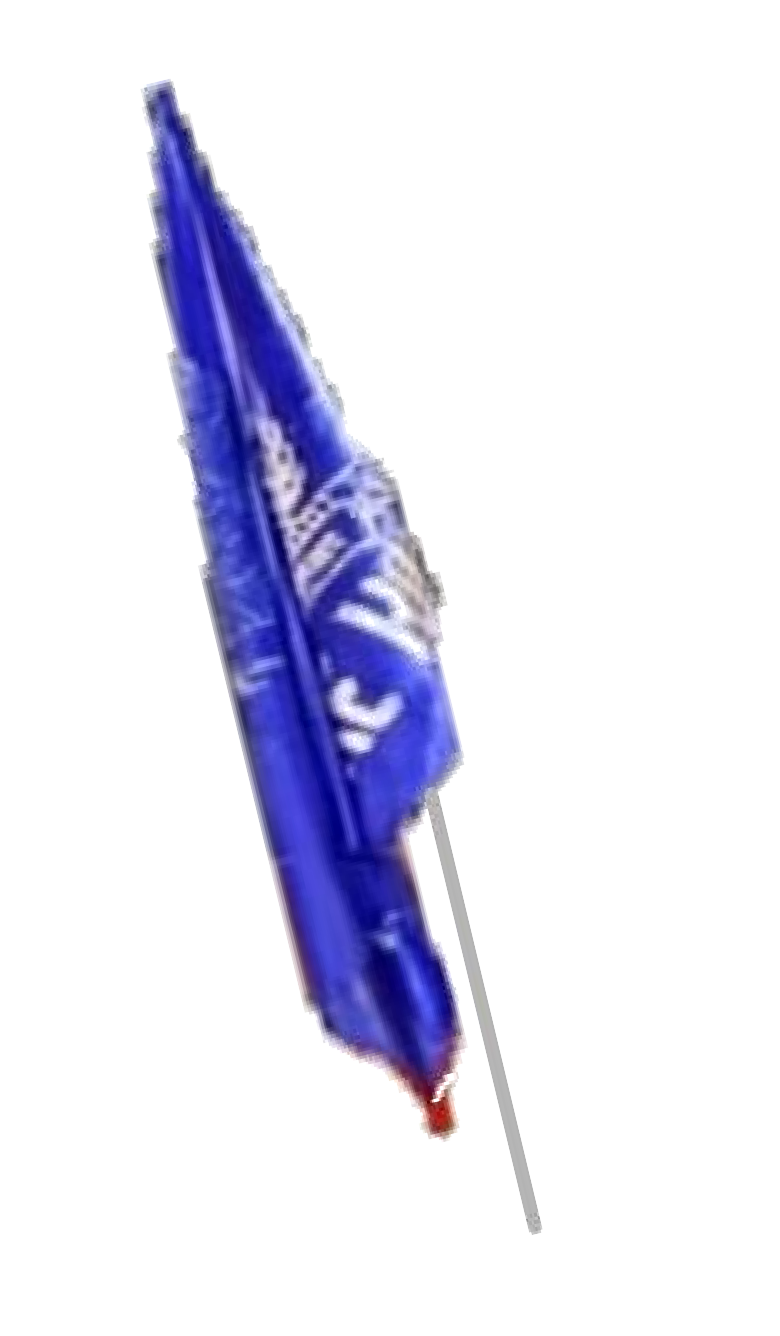 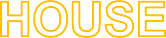 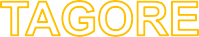 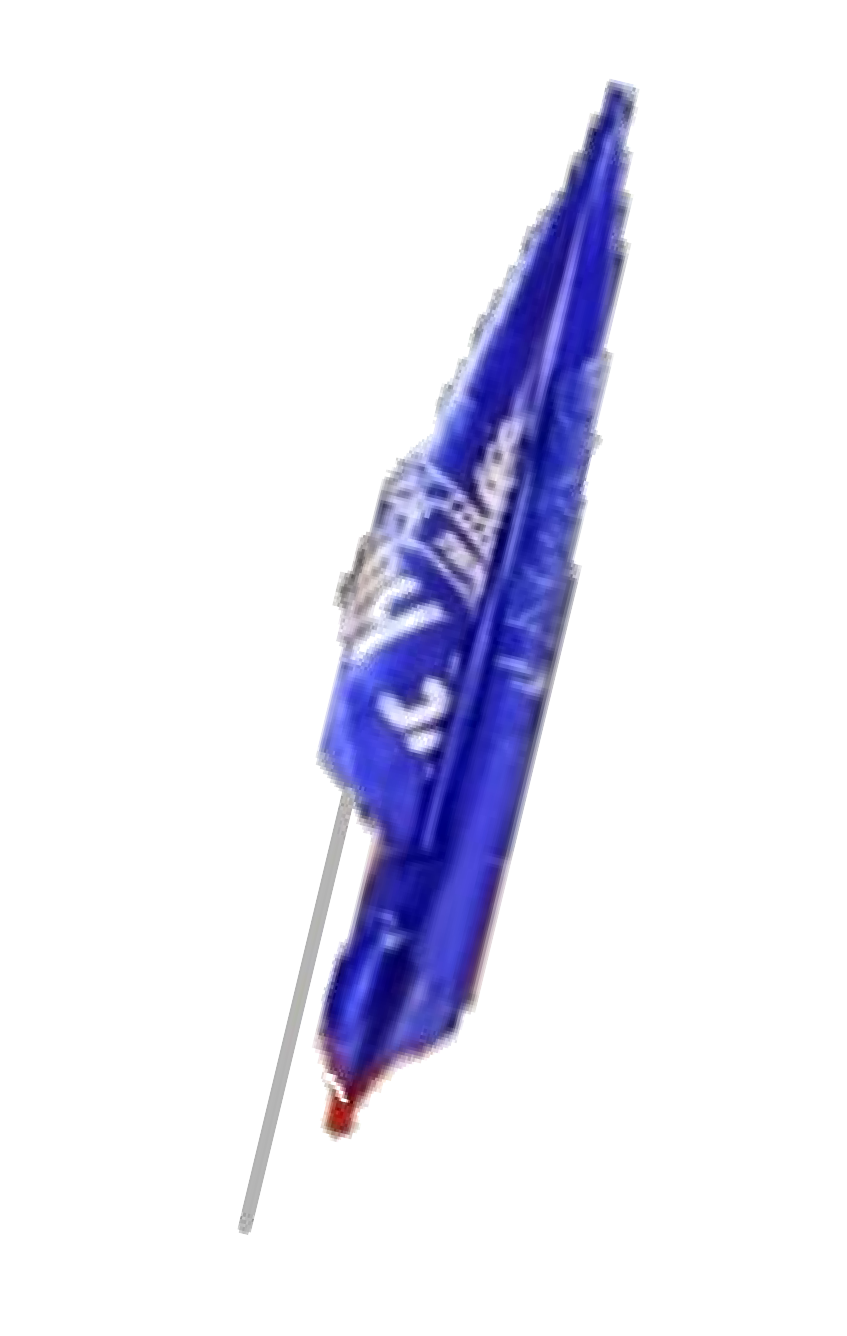 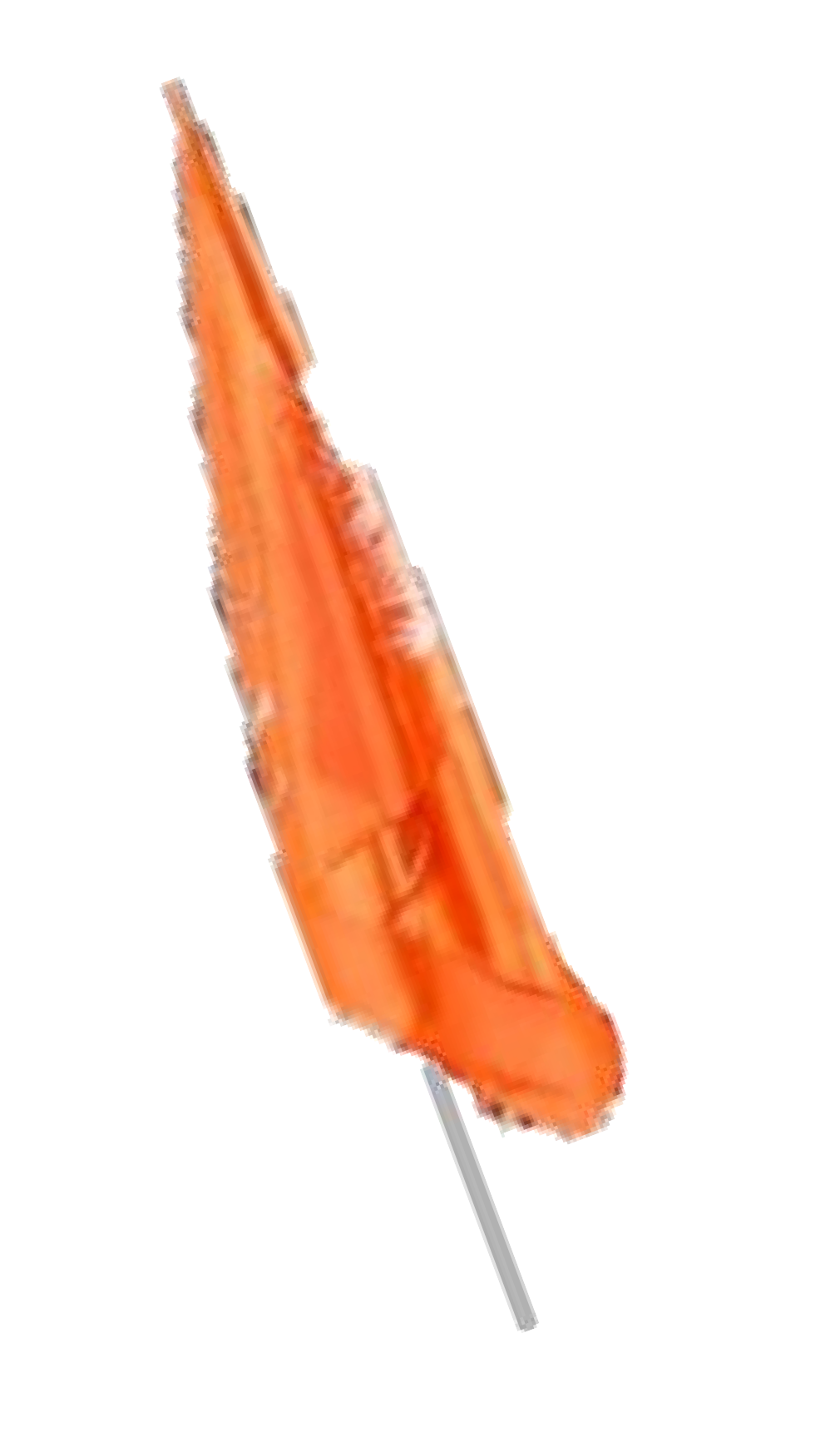 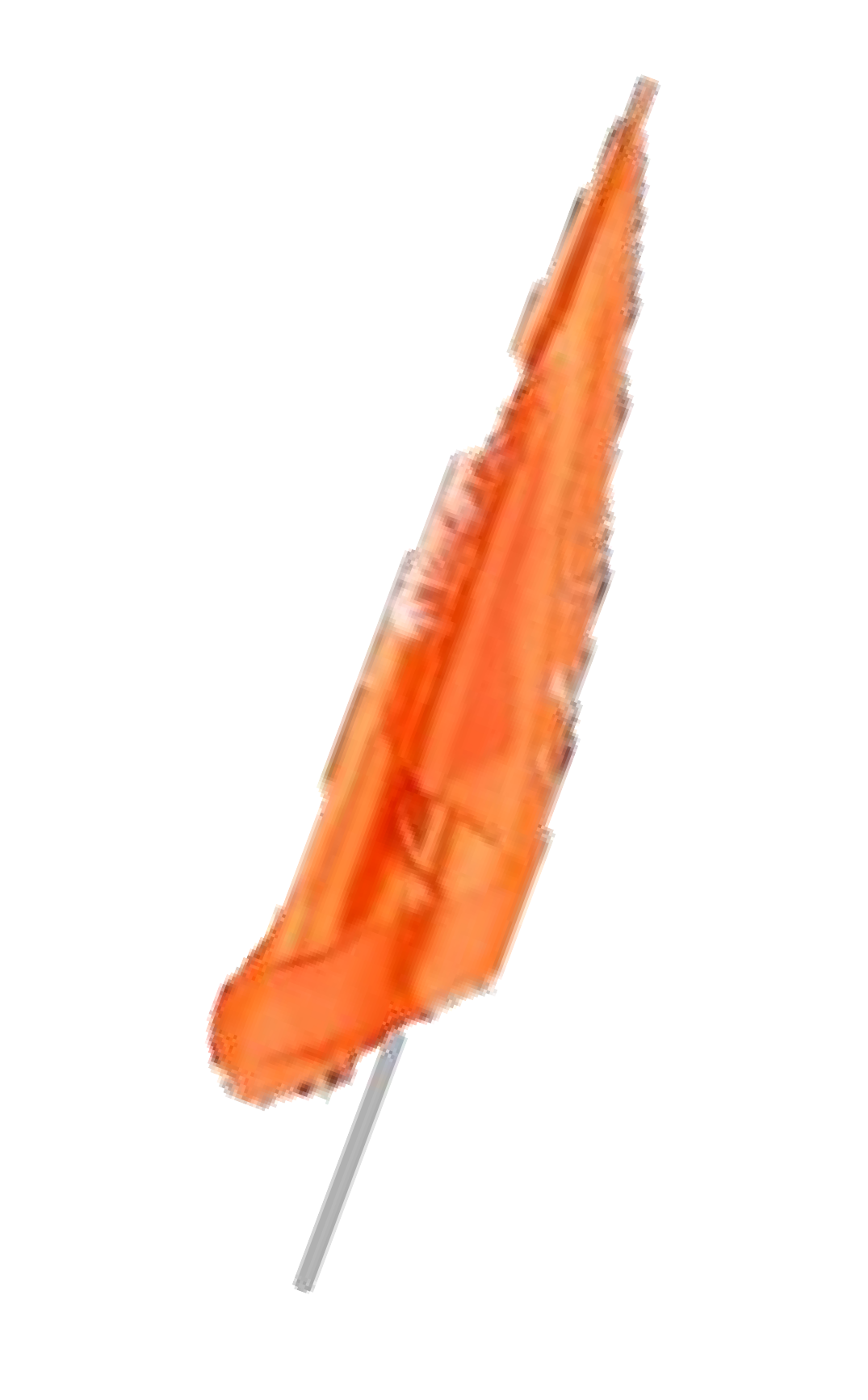 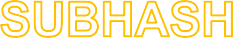 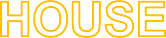 2023-24
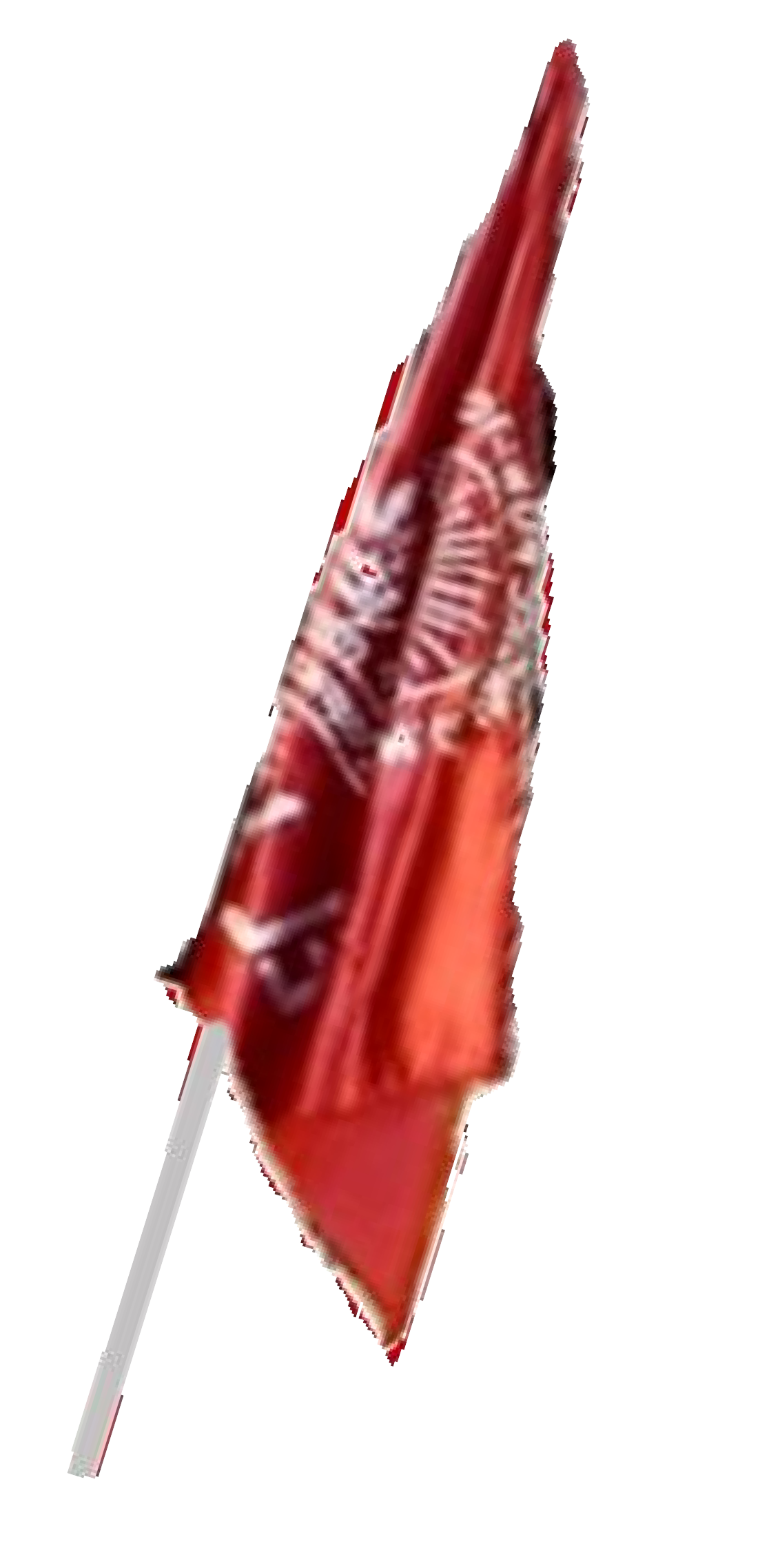 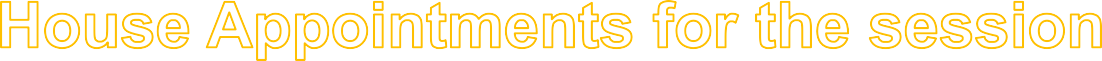 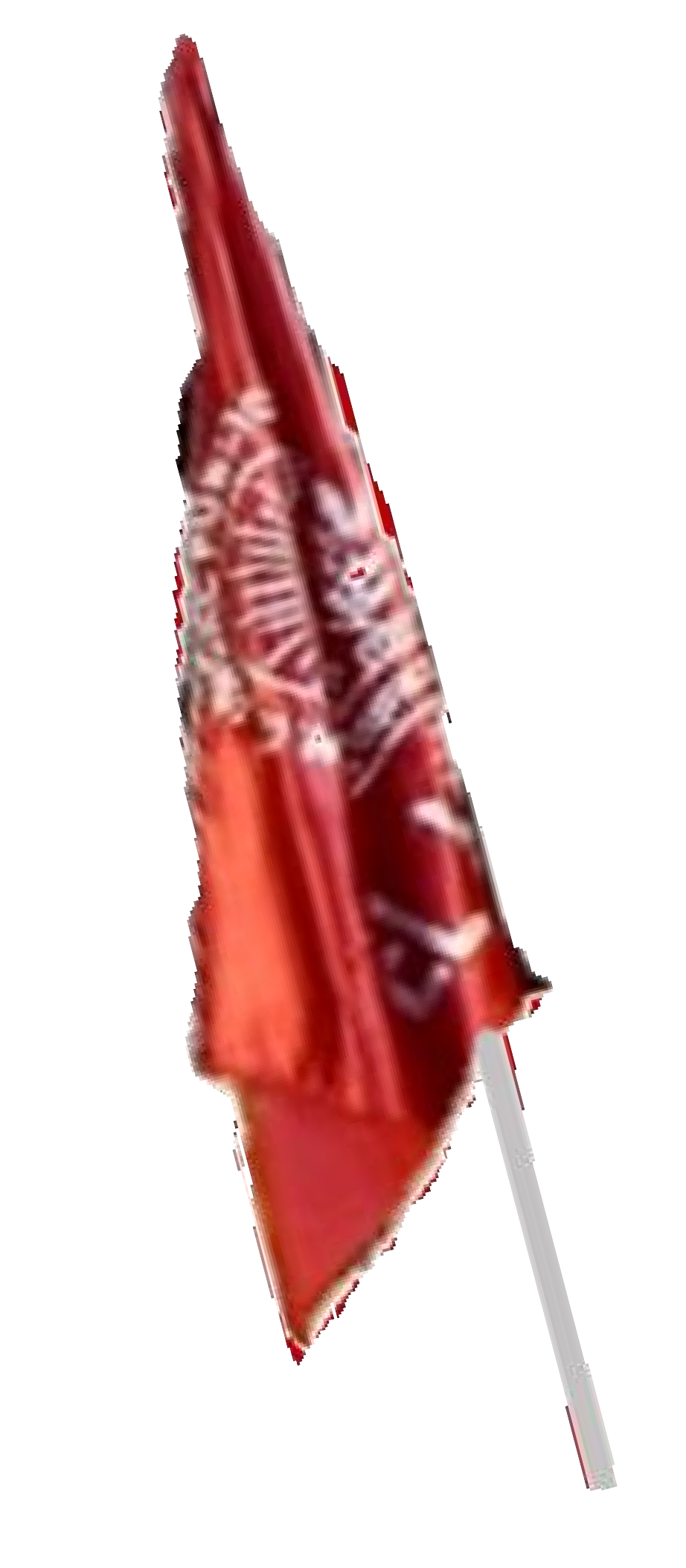 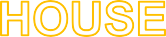 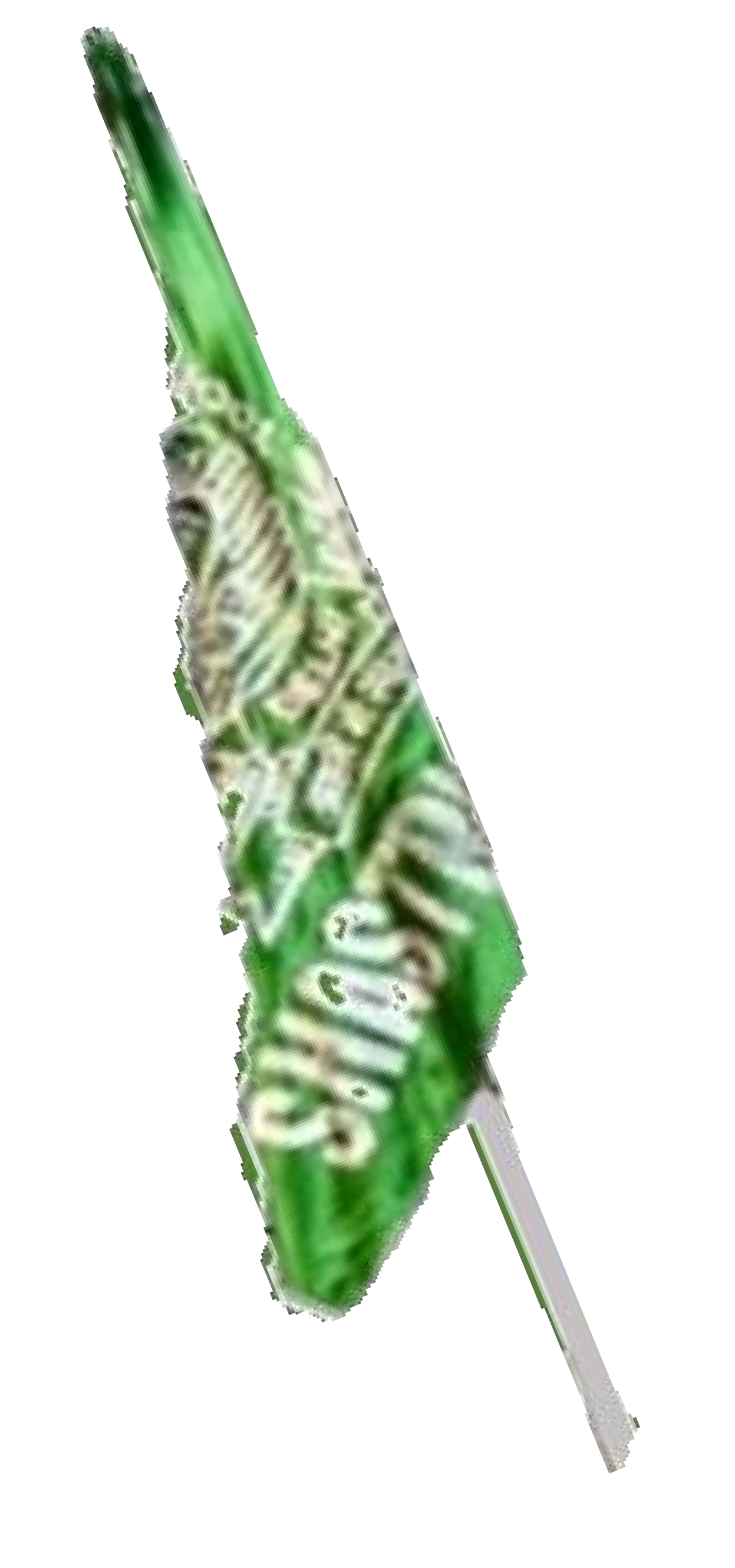 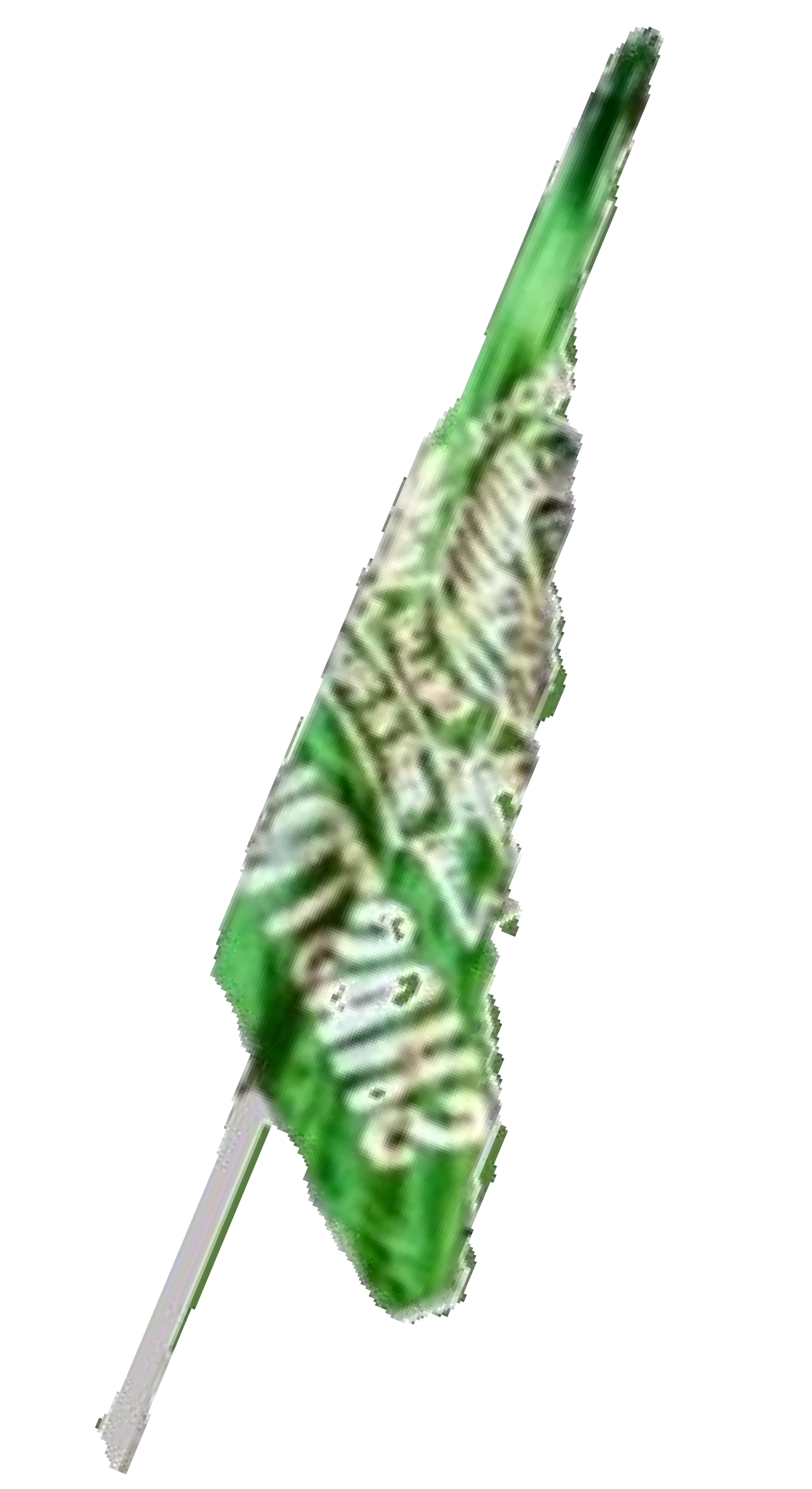 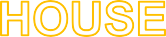 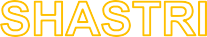